Development Research Day 2016
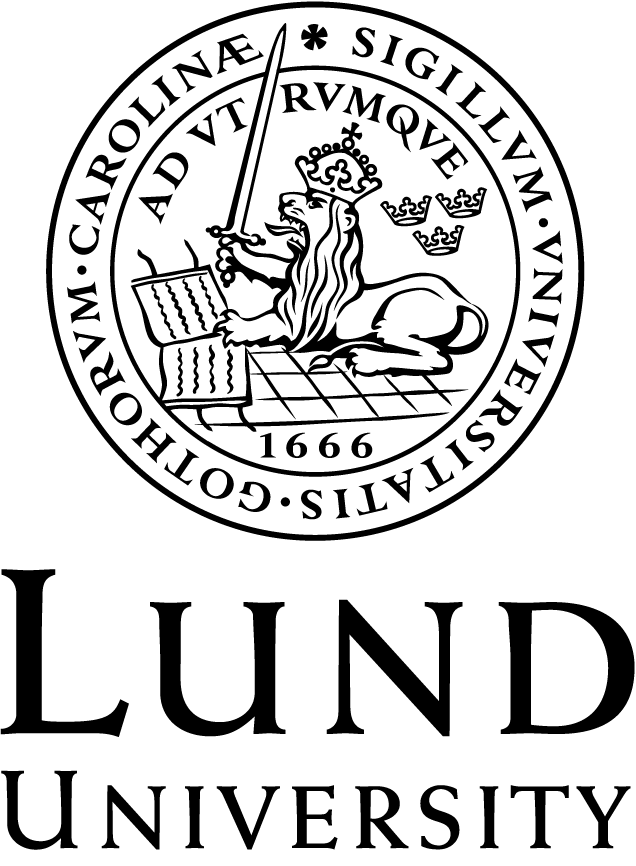 Development Research Day 2016
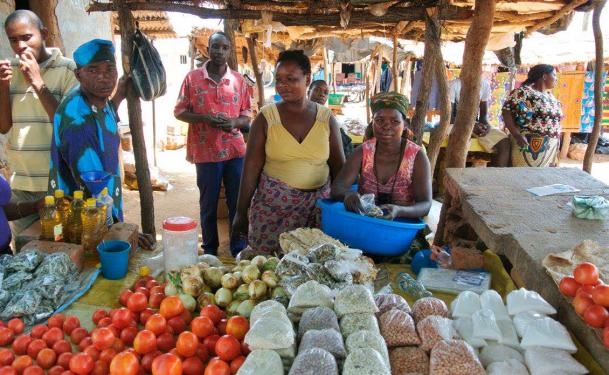 FOOD SECURITY, again on the top of the list…
The 8 MDGs                                                       The 17 SDGs
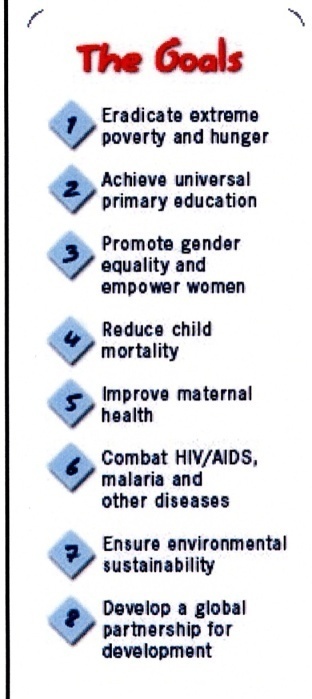 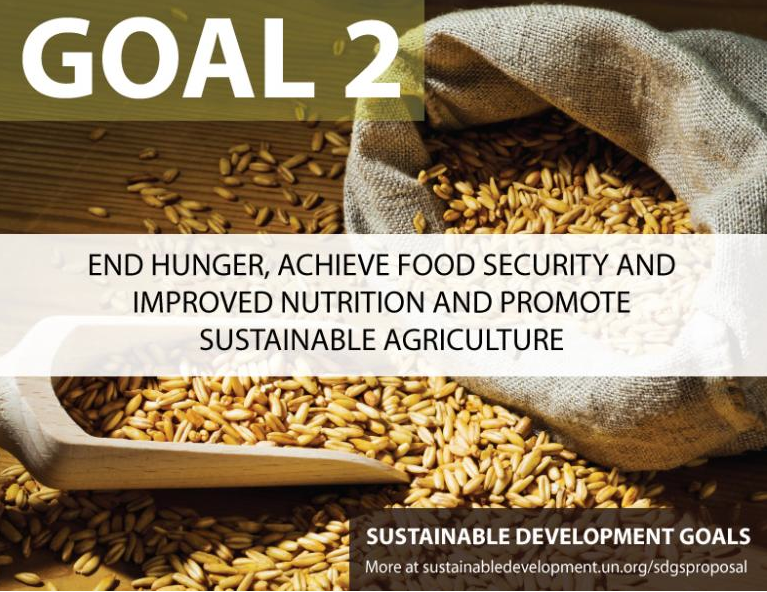 …..globally.
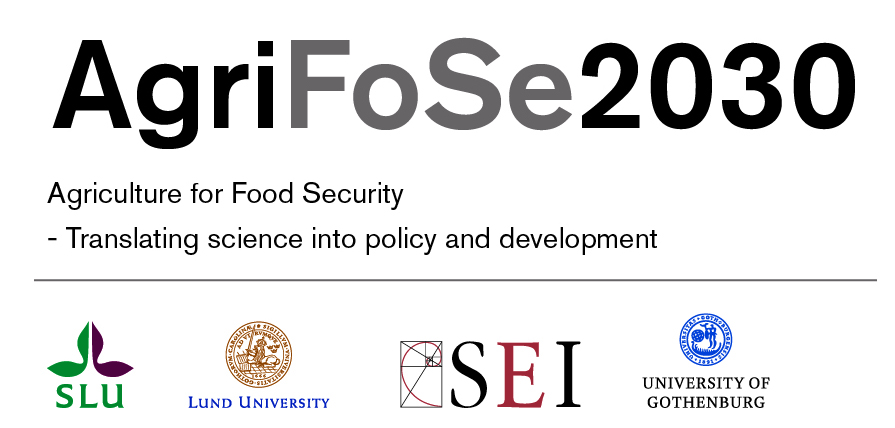 The situation, TODAY!
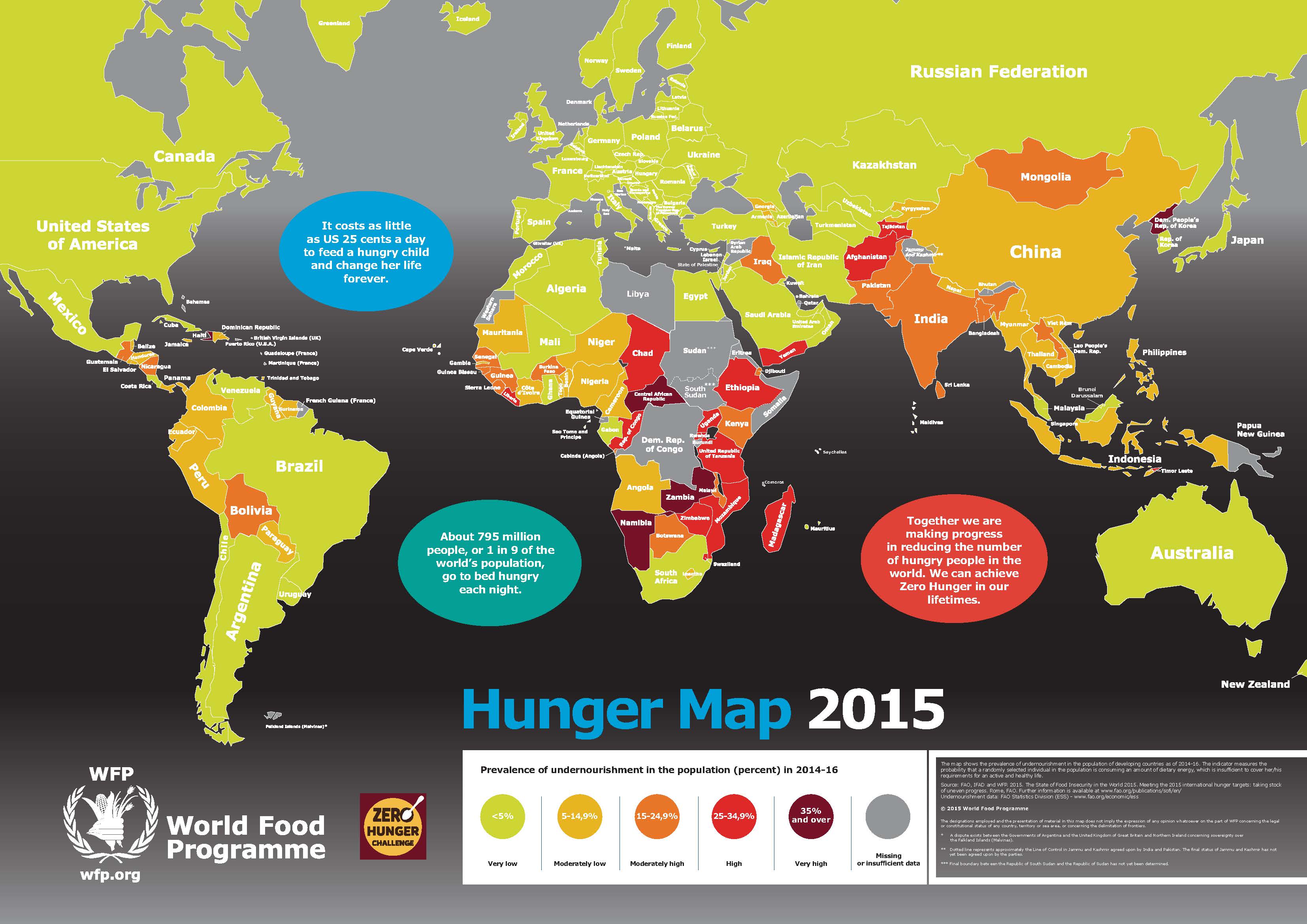 Need for improved nutrition, Today!
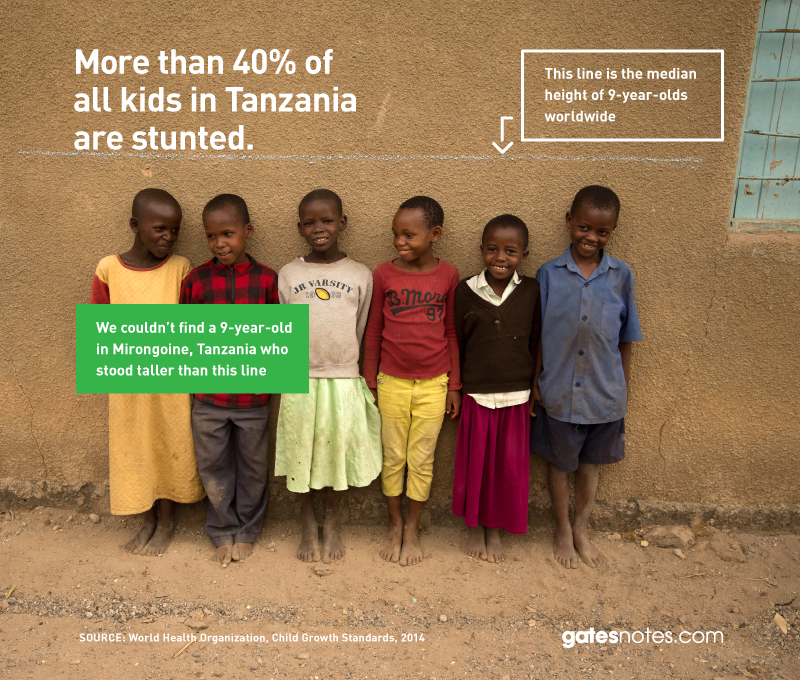 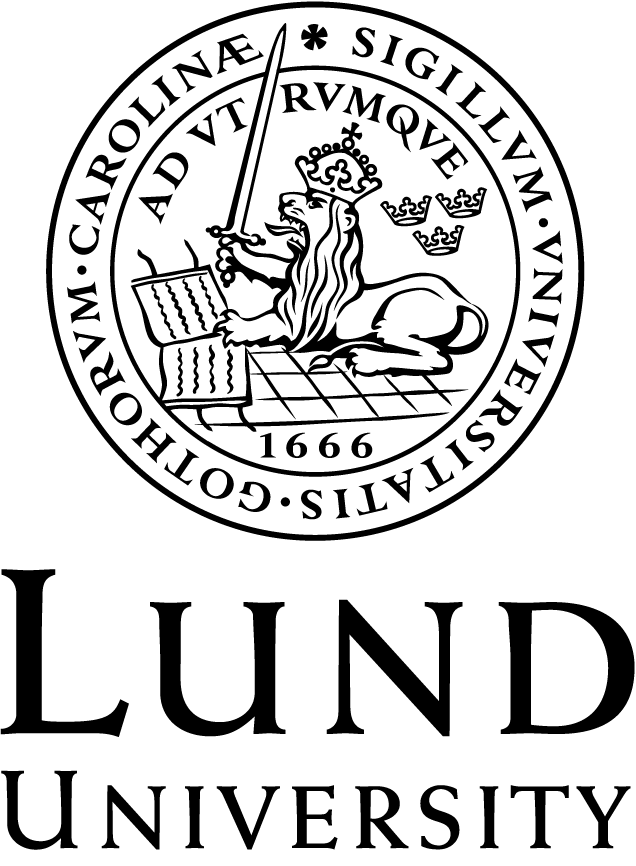 Development Research Day 2016
Morning Schedule

 
09.30-10.00: Reducing Poverty Through Agriculture – challenges and possibilities, 
	      Camilla Lundberg Ney, We Effect

10.00-10.30: Where is the Farmer in Indian Agricultural Policy? 
	       Srilata Sircar, Lund University

10.30-11.00: What is Africa doing about Sustainable Development Goal 2? 
	      Joseph Karugia, 	Regional Strategic Analysis and Knowledge Support System for
	      Eastern and Central Africa

11.00-11.30: Coffee break

11:30-11.40: Announcement of the The Hydén Award for Best Thesis on  Democratisation and 	      Development in the Third World

11.40-12.30: Panel and discussion, moderated by Magnus Jirström